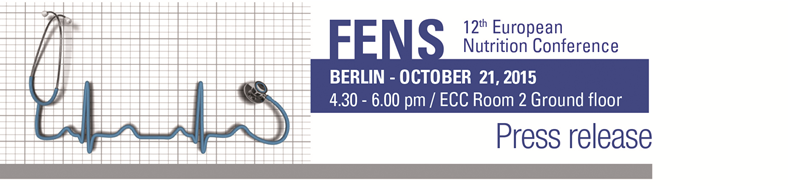 Key messages
Current dietary guidelines regarding saturated fat (SFA) and food products containing them need to be reassessed

The importance of dietary sources of SFA should be considered 

Meta-analyses show dairy consumption is not associated with cardiovascular disease, obesity and diabetes type 2, and regular fat dairy products might even provide some protective effects

The relevance of the focus on low-fat dairy products in current guidelines to limit dietary SFA intake needs to be re-examined